Ausserordentliche Anlässe
lager
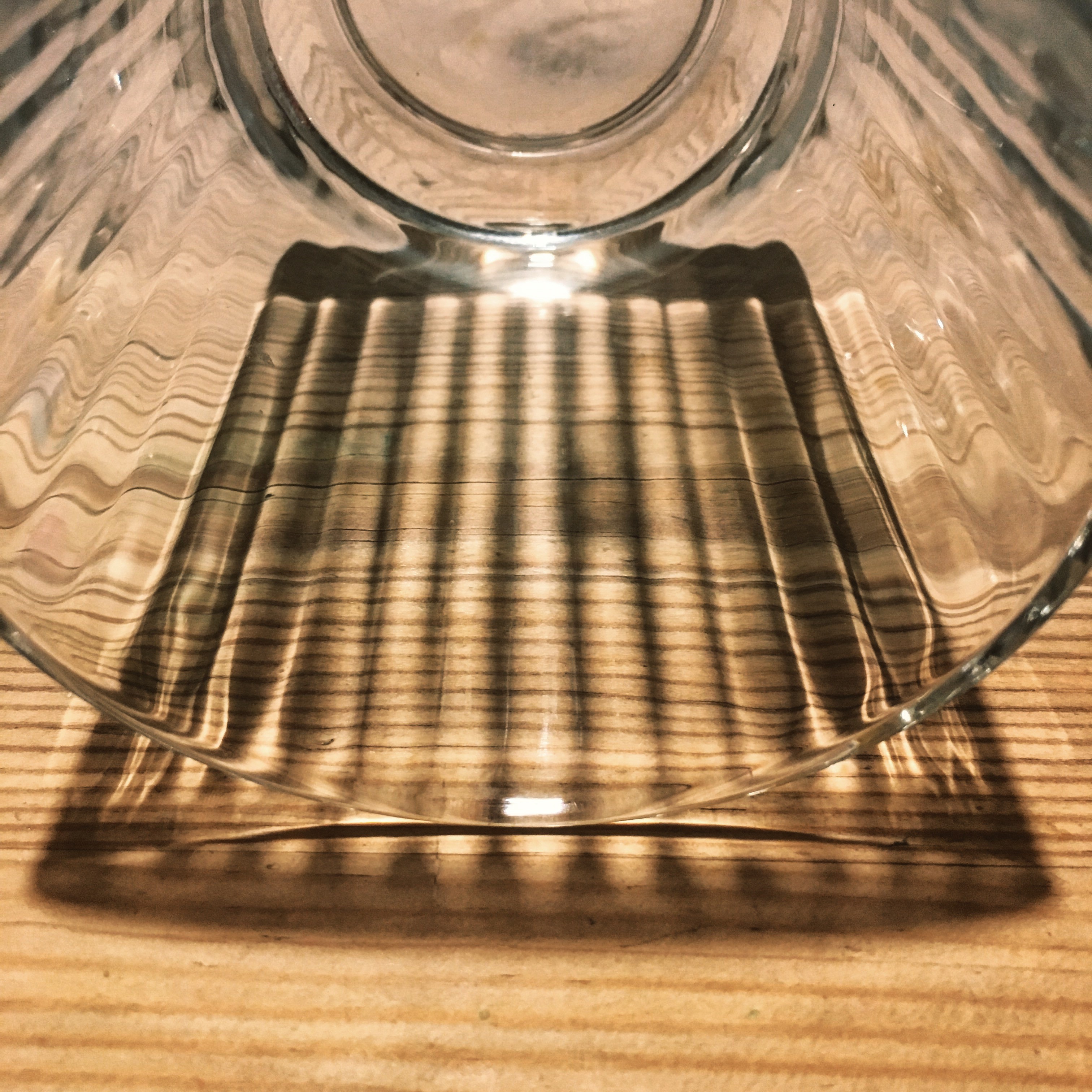 Ausserordentliche anlässe – lager
Funktionierende Strategien und hilfreiche Umstände in meiner Schulzeit:
Kleine, übersichtliche Schlafräume.
Vertraute Mitschüler:innen.
Bekanntes Lagerhaus.
Detaillierte Packlisten.
Tagesausflüge an subjektiv interessante Orte.
Ausserordentliche anlässe – lager
Was auch noch geholfen hätte:
Informationen über das Stattfinden des Lagers gleichzeitig mit konkreten und detaillierten Informationen mitteilen.
Menüplan und Zeiten im Voraus bekannt, in denen Essen schwierig war: Stete Möglichkeit auf z.B. Brot und Salat auszuweichen.
Zimmereinteilung im Voraus bekannt.
Programmpunkte im Voraus bekannt, wenn wetterabhängig auch mit Ersatzprogrammpunkten.
Möglichkeit bei grossen Schlafräumen in ein Einzel- oder Zweierzimmer oder Zelt auszuweichen, auch um stets einen Rückzugsort zur Verfügung zu haben.